Breakoutsessie Archiving by Design
Verdiepingskeuzemenu
Even voorstellen…
Rens Ouwerkerk
Senior Adviseur Informatiebeheer
Gemeente Amsterdam
Aanjager KIA-kennisplatform Informatiehuishouding Overheden

E-mail: r.ouwerkerk2@amsterdam.nl
Telefoon: 06 1095 9006
Onderwerpen
Vernietiging
Migratie
Algoritmes
Samenhang AVG en Archiefwet
Openbaarheid
Samenhang data en documenten
Gegevensuitwisseling
Implicaties Common Ground
Logging
Opslag
Metadata
Programma van eisen
Datawarehouses
Inbeheername
Back-ups
Exit-strategie
Vernietiging
Functionaliteit
Metadata 
Minimumvariant (via achterkant: script op database)
Maximumvariant (UI met RM-functionaliteit)

Proces
Handmatig
Semi-geautomatiseerd
Geautomatiseerd
Ontwerp van duurzaam toegankelijke algoritmes
Vier componenten
Input
Output
Techniek (incl. datamodel)
Documentatie

Impactprofielen
Individuele beslisvorming
Niet-individuele beslisvorming met externe werking
Intern gericht	
Potentieel cultureel erfgoed
Migratie
Migratiestrategie opstellen
Wel veiligstellen
Niet veiligstellen
Deels veiligstellen

Oplossingsrichtingen
Migreren
Oude applicatie laten draaien
Anders
Samenhang AVG en Archiefwet
“De Archiefwet vormt het kader voor de keuze om gegevens wel of niet te bewaren, de AVG vormt het kader voor de keuze of persoonsgegevens wel of niet beschikbaar worden gesteld.”

Archiefwet is voor overheden complementair aan AVG
Selectielijst aanscherpen
Samenwerking met privacyspecialisten
Openbaarheid
Vormen van openbaarheid
Actief (WOO)
Passief (WOB)

Maatregelen
Metadatering (zoeken)
WCAG (toegankelijkheid)
Classificatie (openbaar, geheim)
Publicatie (waar? hoe?)
Gegevensuitwisseling
Vormen van gegevensuitwisseling
Koppelingen
BI-toepassingen
Enterprise search
Kunstmatige intelligentie
Migreren naar één systeem
Ontsluiten via maatwerkschil
Samenhang data en documenten
Data en documenten vormen samen een dossier en moeten dus in onderlinge samenhang kunnen worden:
Geraadpleegd
Bewaard
Vernietigd
Geëxporteerd
Implicaties common ground
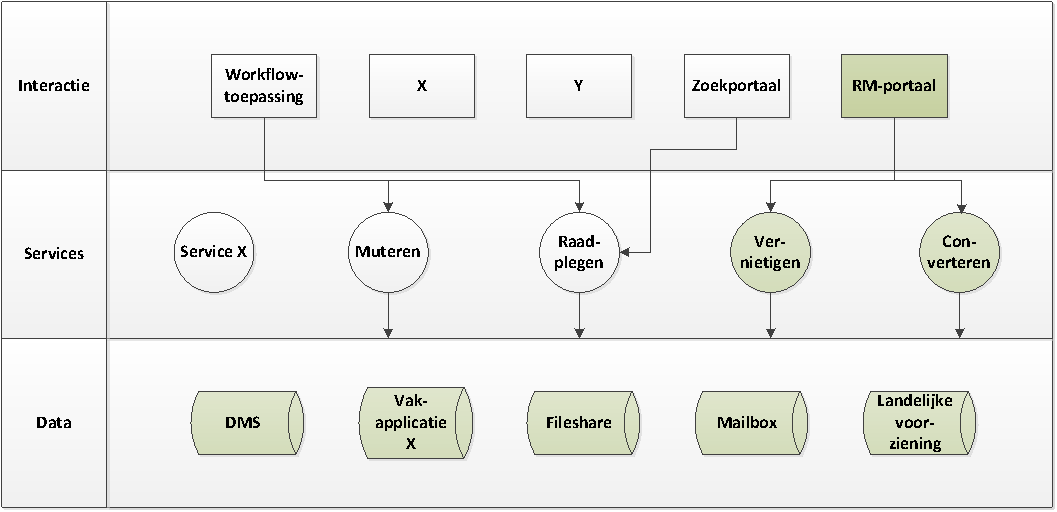 Logging
Doelen van logging
Technische werking (performance)
Monitoring gebruik
Controle over gebruikershandelingen
Authenticiteit van informatie
Programma van eisen
Enkele do’s
Formuleer op maat
Borg integraliteit

Enkele don’ts
Het perfecte systeem eisen
Niet de wens, maar de oplossing beschrijven
“Voldoen aan NEN 2082”
Opslag
Vormen van opslag
DMS
Fileshare
E-depot
Geïntegreerde oplossing
Metadata
Enkele ontwerpvragen over metadata
Wat is minimaal nodig voor beheer?
Hoe kun je metadatering maximaal automatiseren
Welk informatiemodel hanteer je?
Exit-strategie
Informatie gaat langer mee dan een applicatie
GIBIT 
Eigenaarschap 
Exportfunctie
Uitwisselbaarheid (informatiemodel)
Inbeheername
Van ontwerp naar uitvoering
Informeer uitvoerende rollen vroegtijdig
Zorg voor heldere documentatie
Datawarehouses
Enkele ontwerpvragen:
Wie zijn (potentiële) afnemers?
Waar richt je de archivering in?
Hoe krijgen we zicht op de kwaliteit van gegegevens?
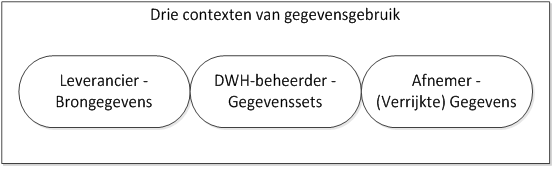 Back-ups
Back-upprotocol
Bewaartermijn back-ups
Procedure terugzetten back-up